Разработка и реализация адаптированных профессиональных образовательных программ
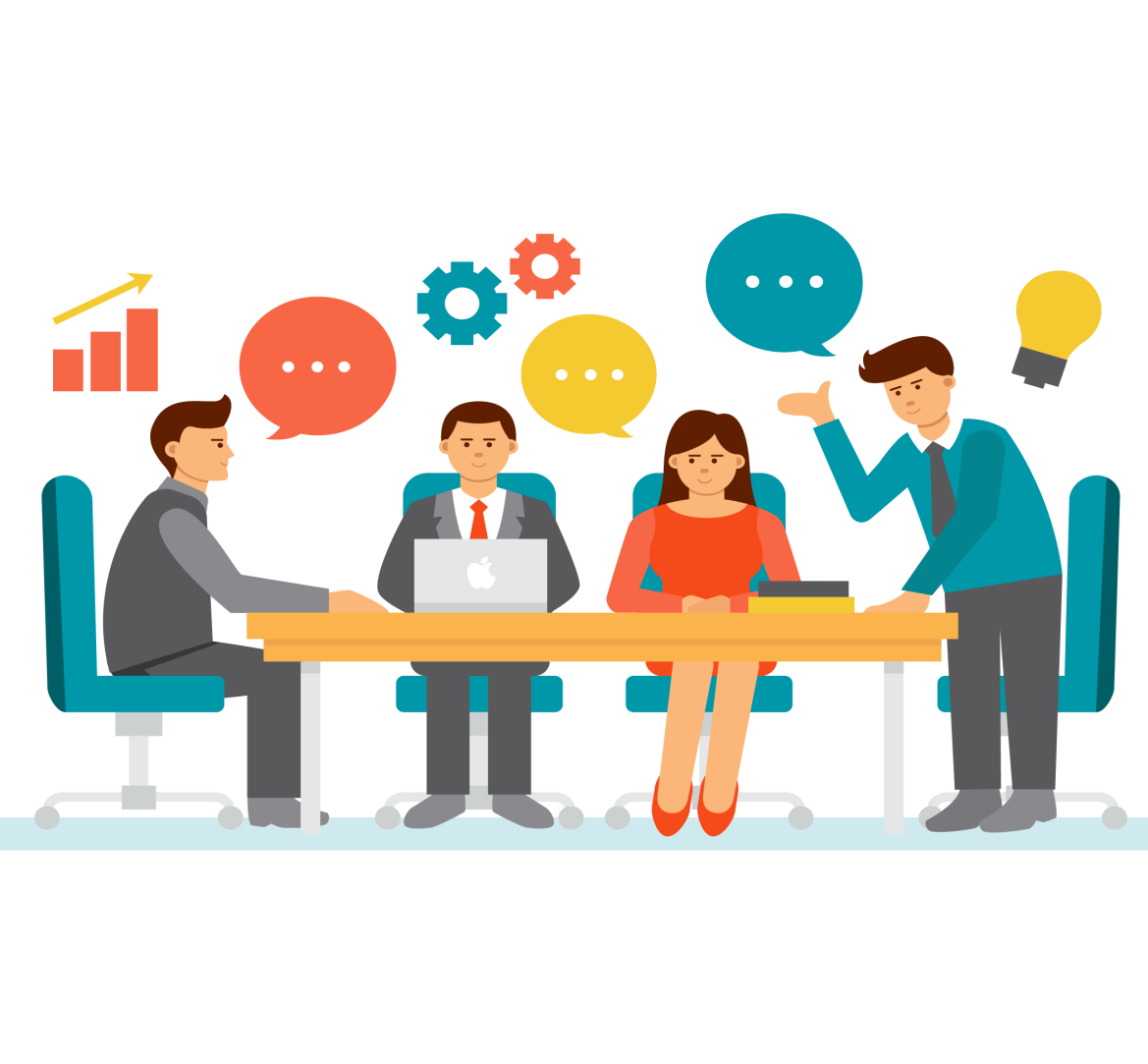 С целью создания в образовательной организации условий, необходимых для получения среднего профессионального образования или профессионального обучения инвалидами и лицами с ограниченными возможностями здоровья, их социализации и адаптации, профессиональные образовательные организации разрабатывают Адаптированные образовательные программы
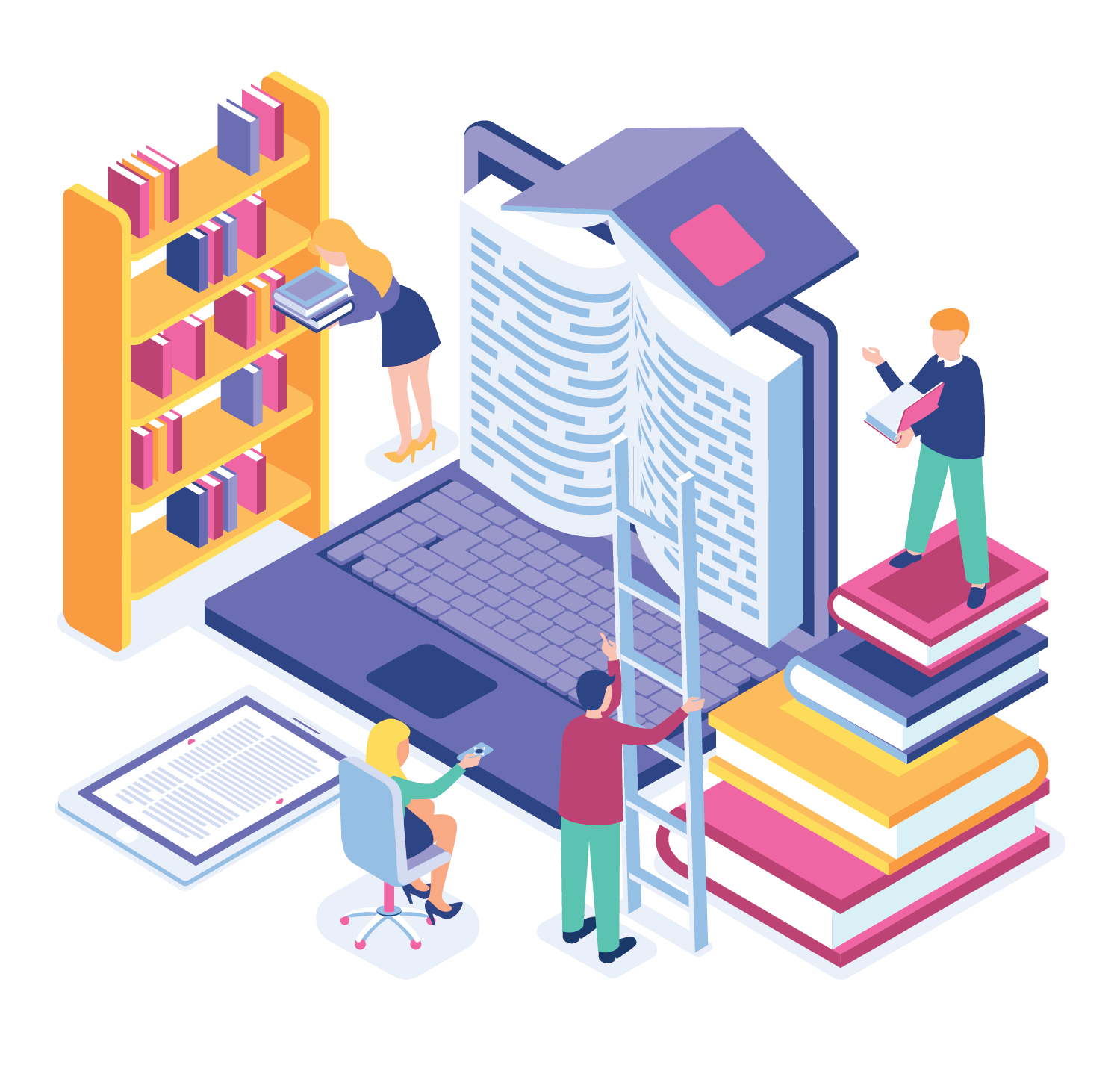 Адаптированная образовательная программа среднего профессионального образования содержит комплекс учебно-методической документации, включая:
учебный план
календарный учебный график
рабочие программы дисциплин
междисциплинарные курсы
профессиональные модули
Программы практик
Программу Итоговой аттестации выпускников
 и иные компоненты
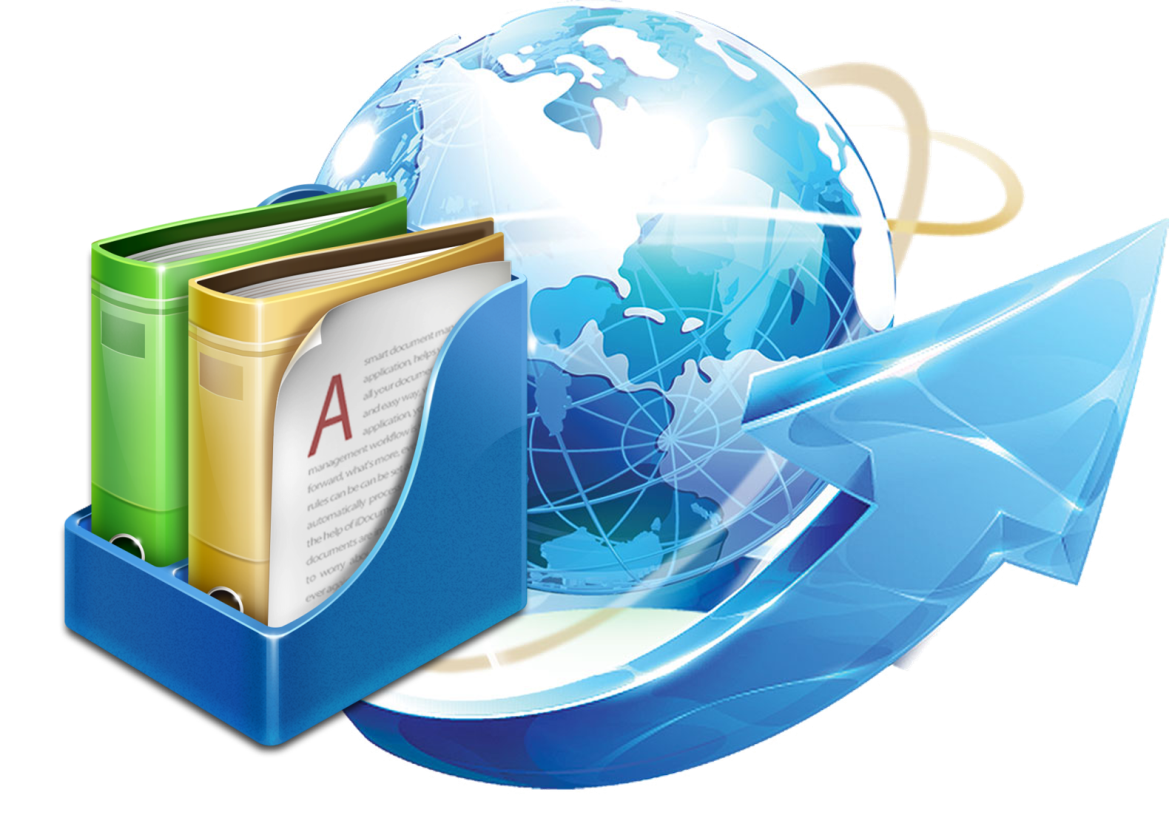 Обучающийся с ограниченными возможностями здоровья - физическое лицо, имеющее недостатки в физическом и (или) психологическом развитии, подтвержденные психолого-медико-педагогической комиссией и препятствующие получению образования без создания специальных условий
Инвалид - лицо, которое имеет нарушение здоровья со стойким расстройством функций организма, обусловленное заболеваниями, последствиями травм или дефектами, приводящее к ограничению жизнедеятельности и вызывающее необходимость его социальной защиты.
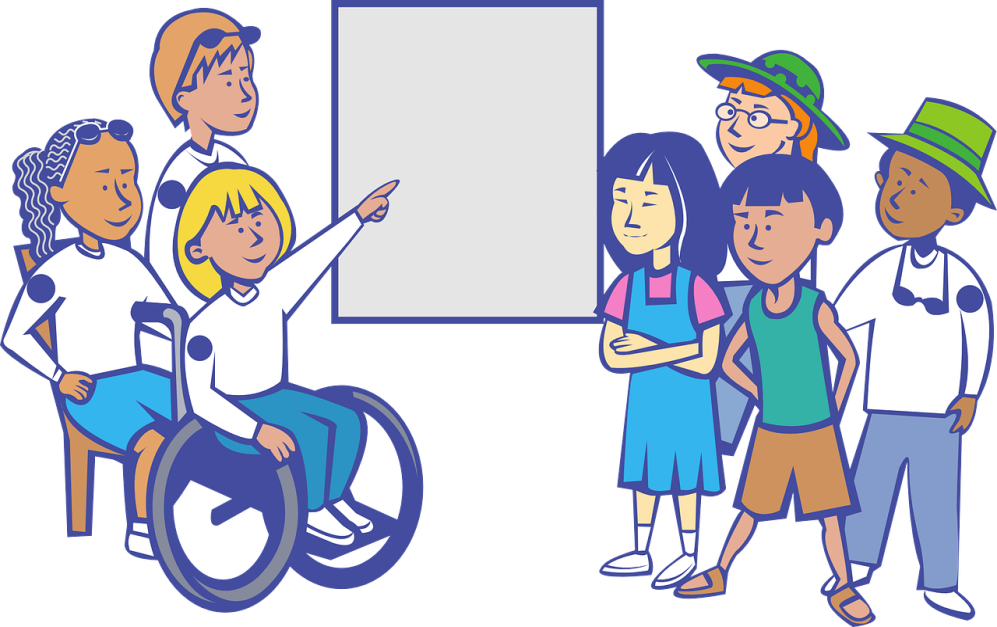 Адаптированная образовательная программа среднего профессионального образования - программа подготовки квалифицированных рабочих, служащих или программа подготовки специалистов среднего звена, адаптированная для обучения инвалидов и лиц с ограниченными возможностями здоровья с учетом особенностей их психофизического развития
Адаптационная дисциплина - это элемент адаптированной образовательной программы среднего профессионального образования, направленный на индивидуальную коррекцию учебных и коммуникативных умений и способствующий социальной и профессиональной адаптации обучающихся инвалидов и обучающихся с ограниченными возможностями здоровья.
Специальные условия для получения образования - условия обучения, воспитания и развития обучающихся инвалидов и обучающихся с ограниченными возможностями здоровья, включающие в себя:
использование специальных образовательных программ и методов обучения и воспитания
использование специальных учебников, учебных пособий и дидактических материалов
использование специальных технических средств обучения коллективного и индивидуального пользования
предоставление услуг ассистента (помощника)
проведение групповых и индивидуальных коррекционных занятий
обеспечение доступа в здания организаций
И др.
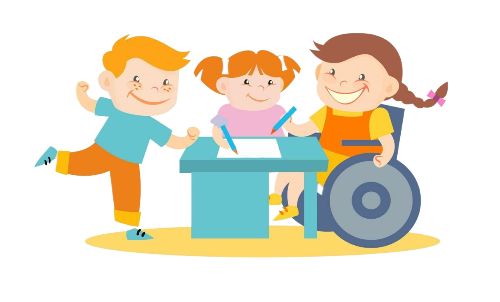 Структура АОПОП:
Общие положения.

1.1. Нормативные правовые основы разработки адаптированной образовательной программы.
1.2. Нормативный срок освоения адаптированной образовательной программы.
1.3. Требования к абитуриенту.
Структура АОПОП:
2. Характеристика профессиональной деятельности выпускников и требования к результатам освоения адаптированной образовательной программы.

2.1. Область и объекты профессиональной деятельности.
2.2. Виды деятельности и компетенции.
Структура АОПОП:
3. Документы, определяющие содержание и организацию образовательного процесса.

3.1. Учебный план.
3.2. Календарный учебный график.
3.3. Рабочие программы учебных дисциплин общего гуманитарного и социально-экономического цикла.
3.4. Рабочие программы учебных дисциплин математического и общего естественно-научного цикла.
3.5. Рабочие программы дисциплин адаптационного учебного цикла.
3.6. Рабочие программы дисциплин и профессиональных модулей профессионального цикла.
3.7. Программы учебной и производственных практик.
3.8. Программа государственной итоговой аттестации
Структура АОПОП:
4. Контроль и оценка результатов освоения адаптированной образовательной программы.

4.1. Текущий контроль успеваемости и промежуточная аттестация обучающихся.
4.2. Организация государственной итоговой аттестации выпускников-инвалидов и выпускников с ограниченными возможностями здоровья.
Структура АОПОП:
5. Обеспечение специальных условий для обучающихся инвалидов и обучающихся с ограниченными возможностями здоровья.


5.1. Кадровое обеспечение.
5.2. Учебно-методическое и информационное обеспечение.
5.3. Материально-техническое обеспечение.
5.4. Требования к организации практики обучающихся инвалидов и обучающихся с ограниченными возможностями здоровья.
5.5. Характеристика социокультурной среды образовательной организации, обеспечивающей социальную адаптацию обучающихся инвалидов и обучающихся с ограниченными возможностями здоровья.
Образовательная организация вправе самостоятельно сформировать перечень разделов или дополнить данный перечень другими разделами.
Рекомендуются следующие варианты реализации адаптированных образовательных программ:
обучающийся инвалид или обучающийся с ограниченными возможностями здоровья учится в инклюзивной группе, изучая тот же самый набор дисциплин и в те же сроки обучения, что и остальные обучающиеся. В этом случае адаптированная образовательная программа направлена на создание специальных условий для реализации его особых образовательных потребностей;

обучающиеся инвалиды или обучающиеся с ограниченными возможностями здоровья учатся в отдельной группе в те же сроки обучения, что и остальные обучающиеся, или увеличенные сроки обучения. В этом случае в адаптированную образовательную программу вводятся адаптационные дисциплины, а также обеспечиваются специальные условия для реализации их особых образовательных потребностей;

обучающийся инвалид или обучающийся с ограниченными возможностями здоровья обучается по индивидуальному учебному плану, в том числе с использованием дистанционных образовательных технологий. В этом случае возможно освоение им образовательной программы в увеличенные сроки обучения и введение в адаптированную образовательную программу адаптационных дисциплин, предусматриваются специальные условия для реализации его особых образовательных потребностей.
Реализация адаптированной образовательной программы в обязательном порядке должна предусматривать создание в образовательной организации специальных условий, которые включают в себя как общие условия для всех обучающихся инвалидов и обучающихся с ограниченными возможностями здоровья, так и специфические условия для конкретных категорий лиц с различными нарушениями здоровья и обеспечивать реализацию их особых образовательных потребностей.